Attività di matematica e arte – INDOVINANUMERO -  classe Seconda E Plesso SICILIANO – Ins. GUARINO MARIA 
1 dicembre 2020
Ciao bambini, tutto ok???
Oggi ci divertiremo un po’ , vi propongo dei bei giochini per allenarci nel calcolo mentale e anche con materiale vario….
Preparate dei fagioli, o ceci, o stuzzicadenti…..qualunque cosa vi permetta di contare…..pronti???
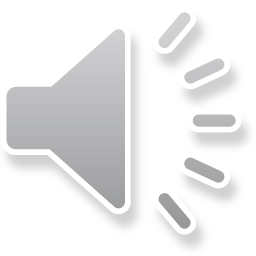 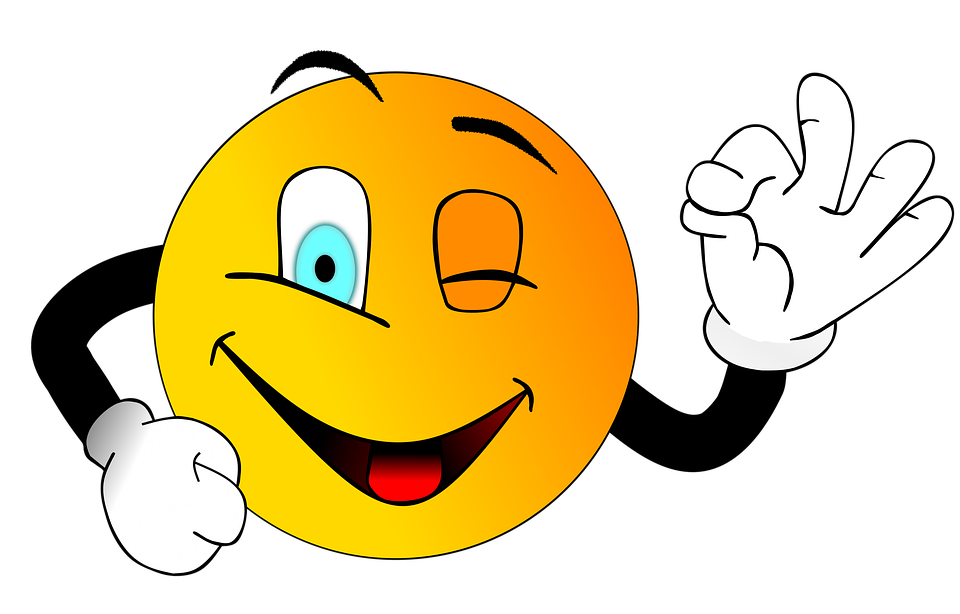 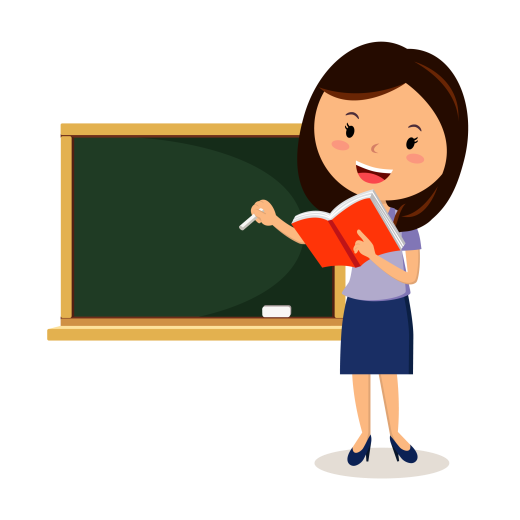 Ti propongo alcuni esercizi che ti aiuteranno a risolvere tanti problemi, devi solo scoprire lo stratagemma da usare…….Non devi scoraggiarti , devi avere pazienza perche’ la soluzione viene sempre ….dopo un attimo di smarrimento……
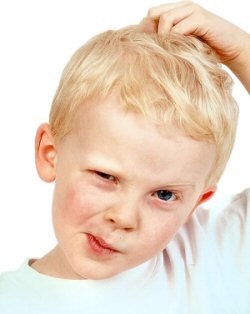 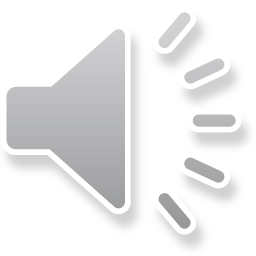 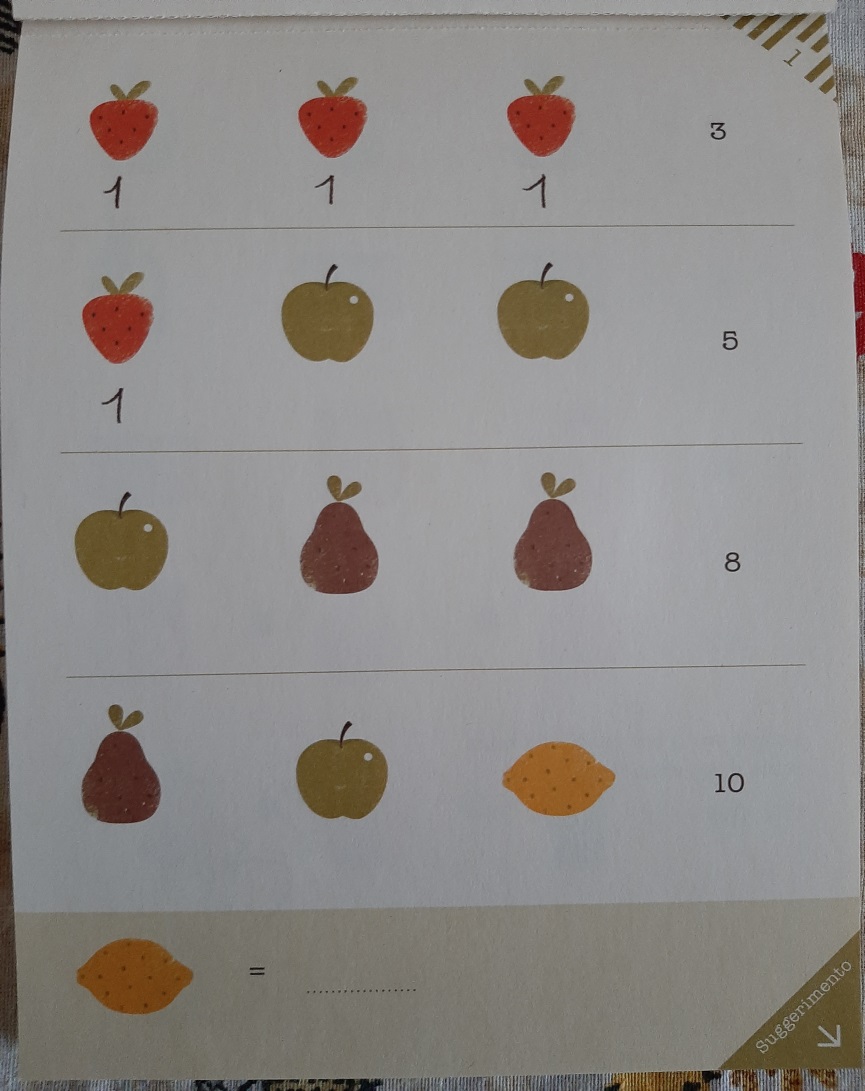 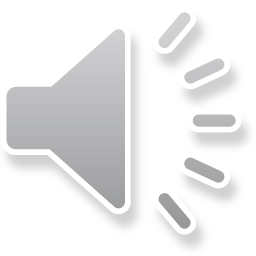 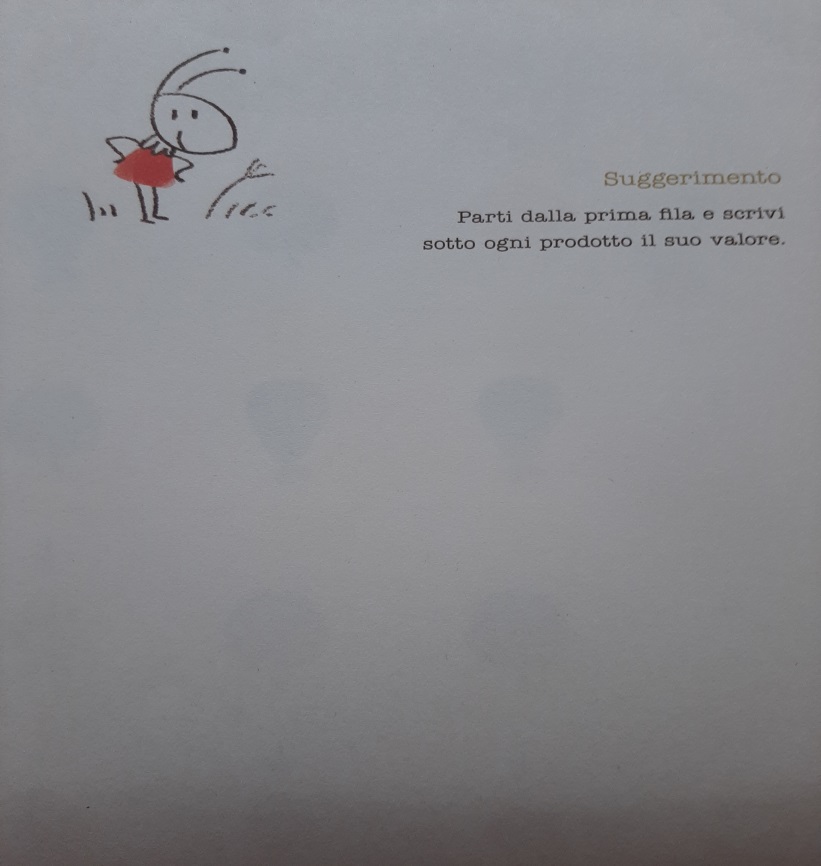 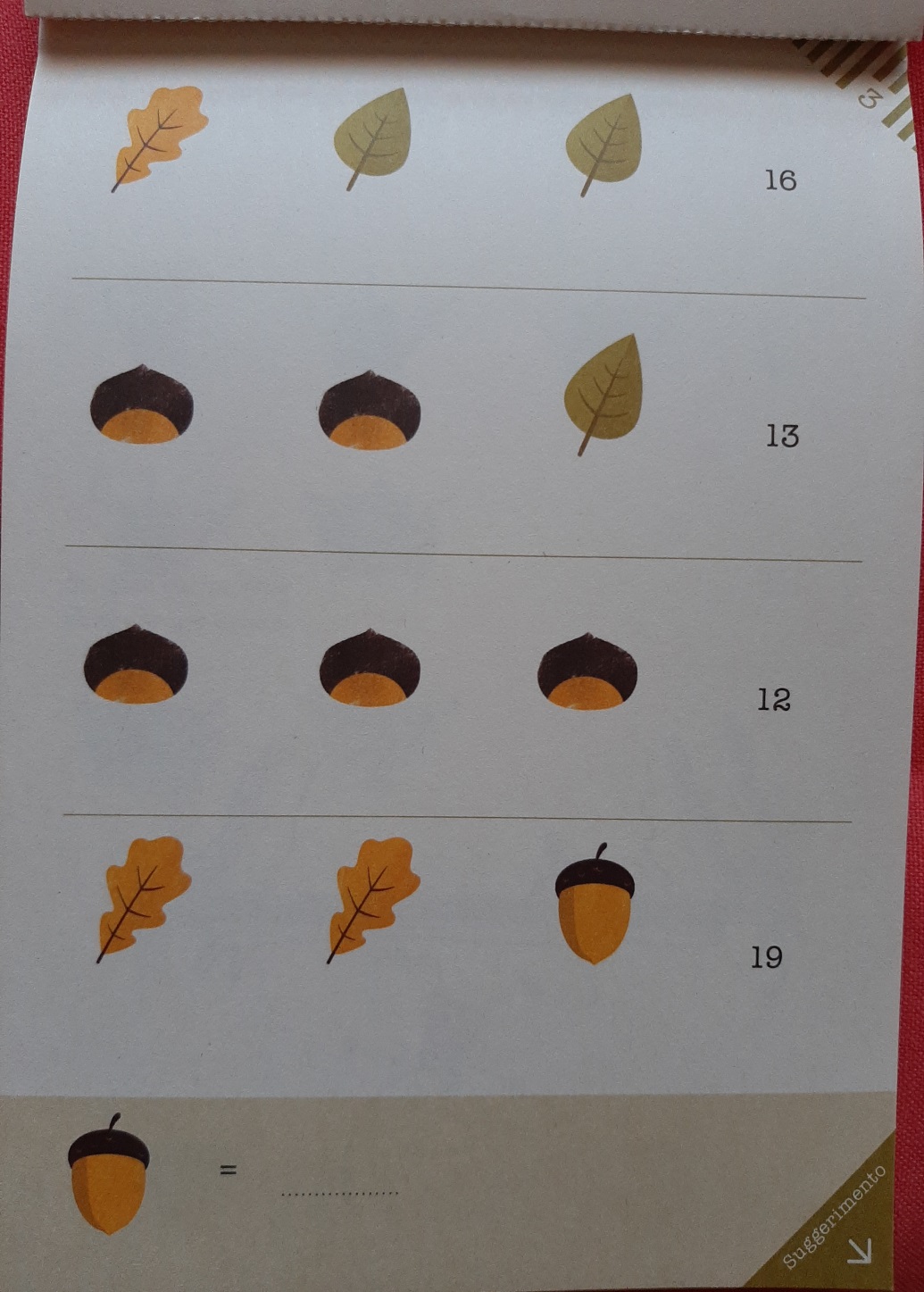 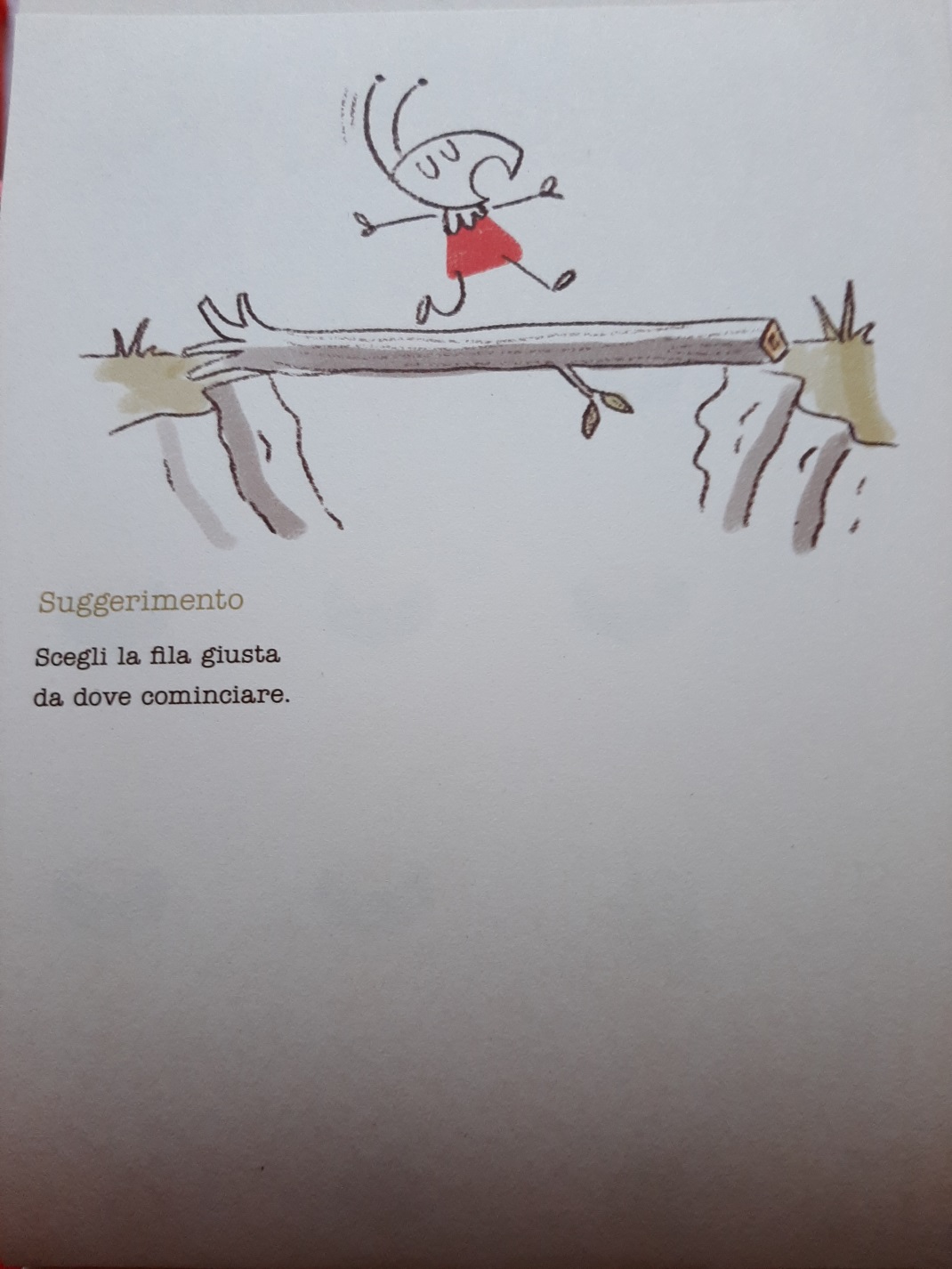 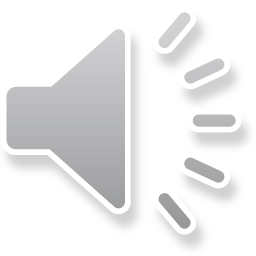 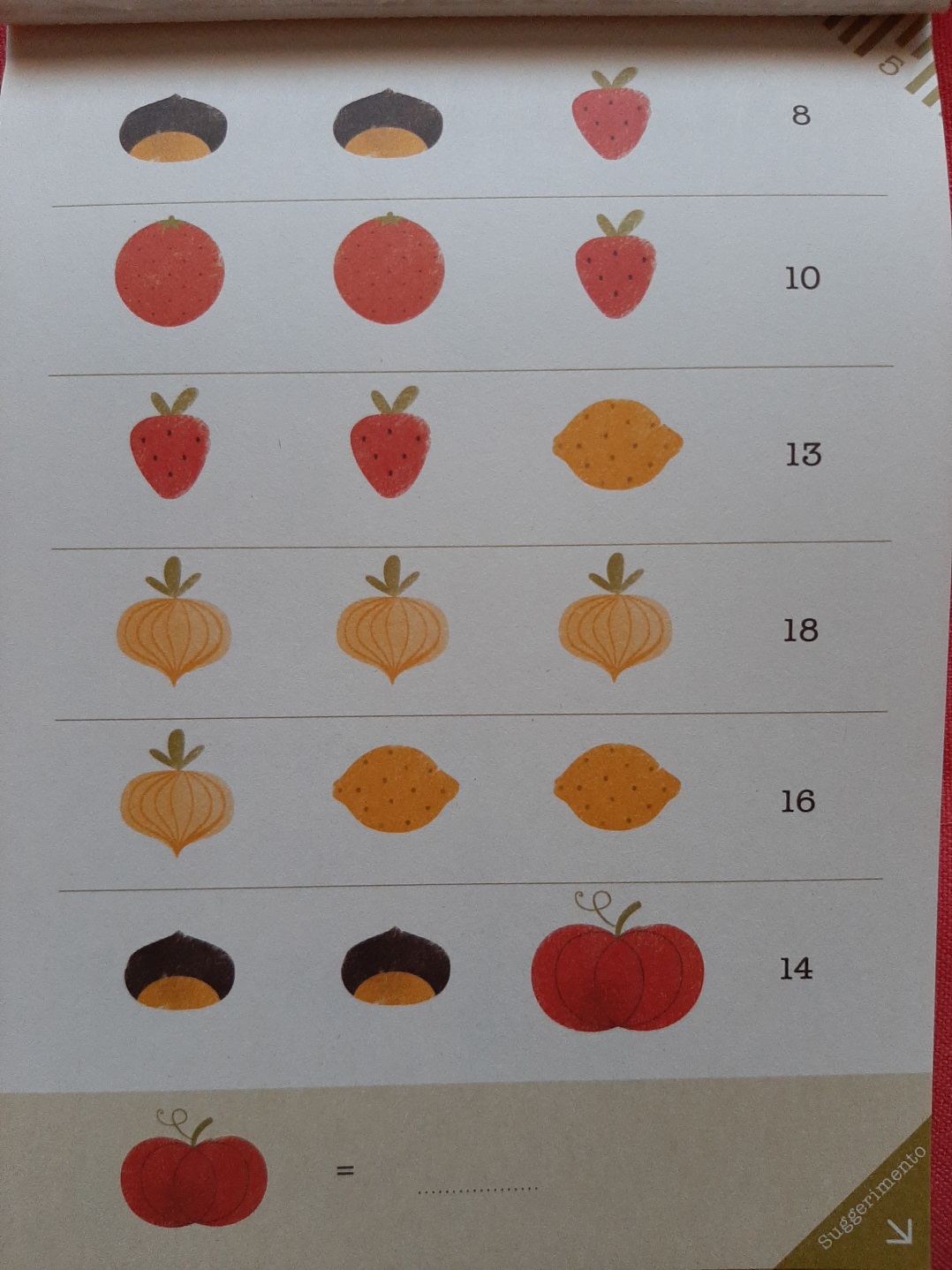 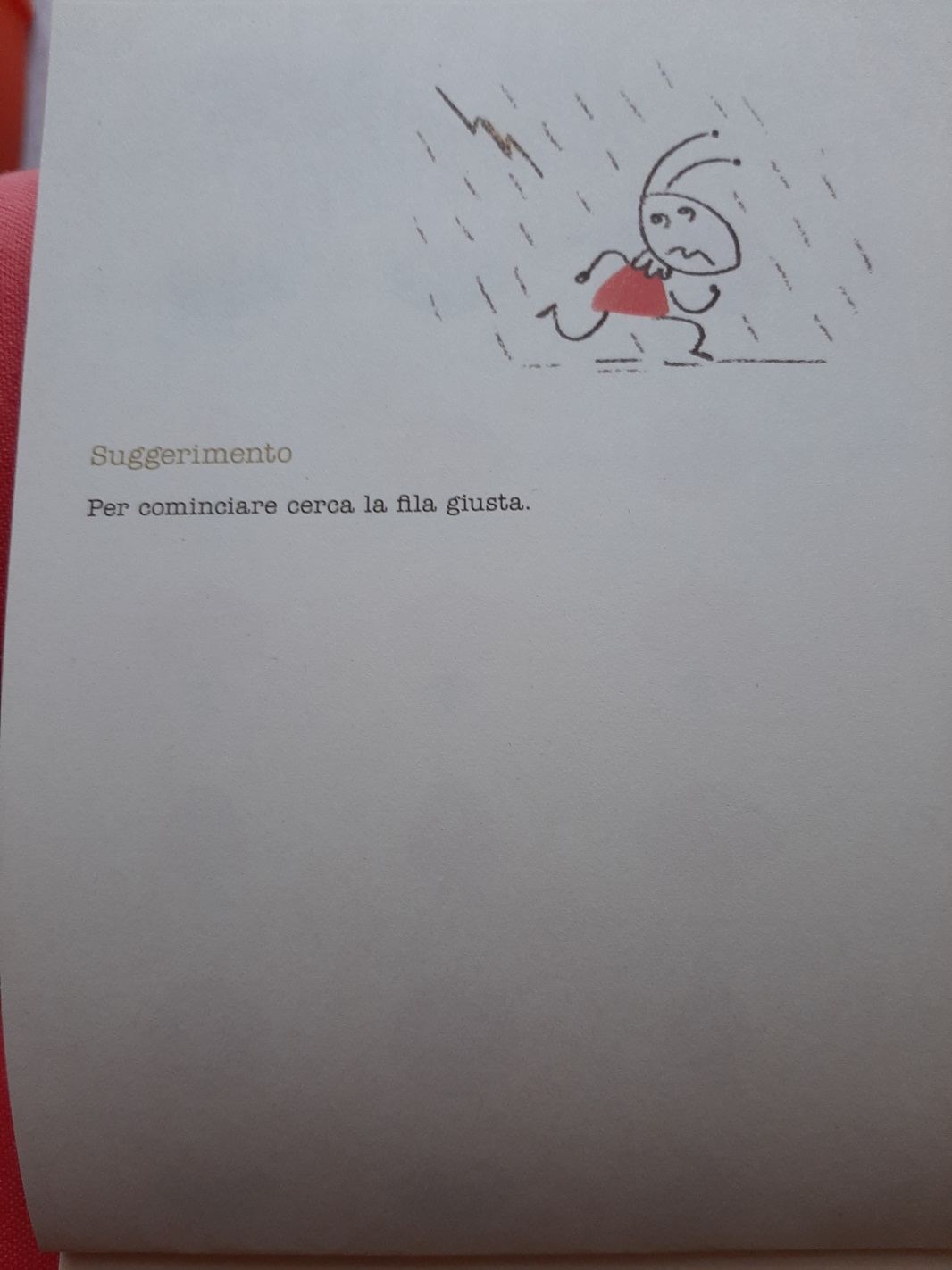 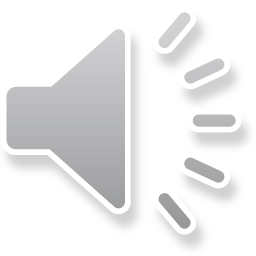 MELA   a  ….PUNTINI
E adesso divertiti a riempire di colore questa mela inserendo tanti puntini col pennarello. Ricorda di tenere il pennarello perpendicolare al foglio, cioe’ ben dritto, e non obliquo...nella pagina seguente c’e’ un altro disegno di frutta autunnale, Buon divertimento!!!

https://www.youtube.com/watch?v=i5bfYKQrhoQ
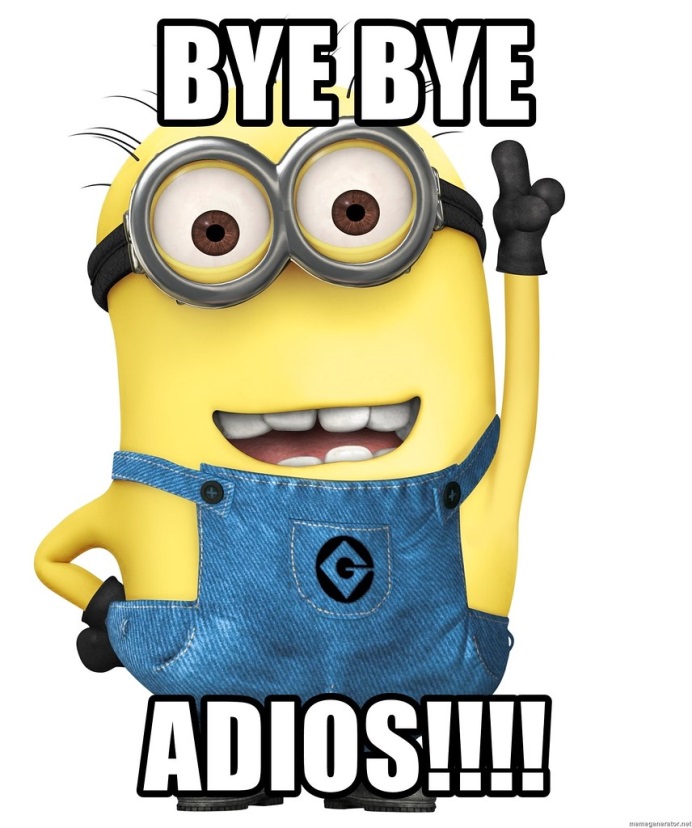 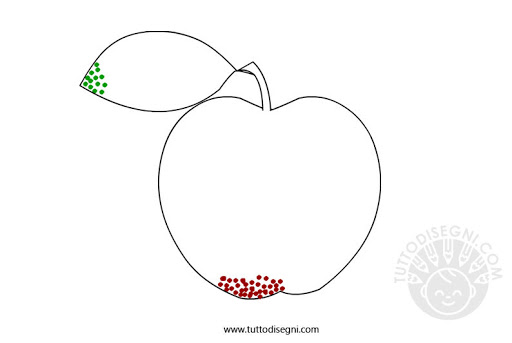 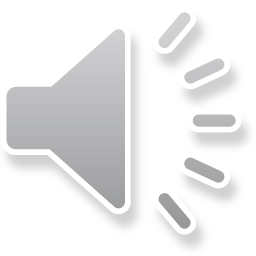 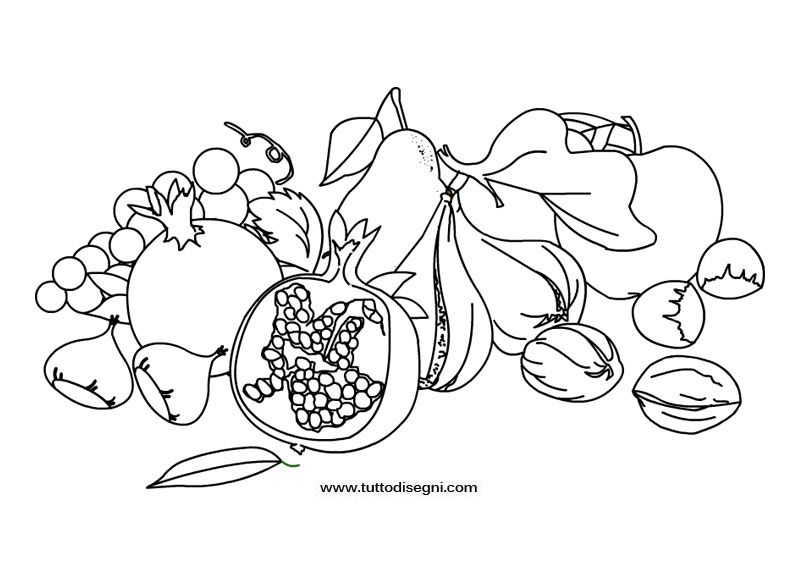